4. Maa kiertää Aurinkoa
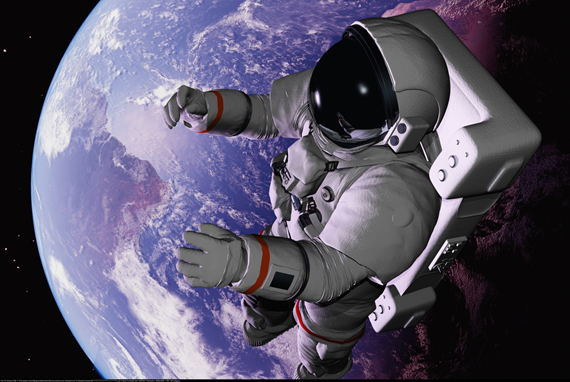 Tasaus- ja seisauspäivät
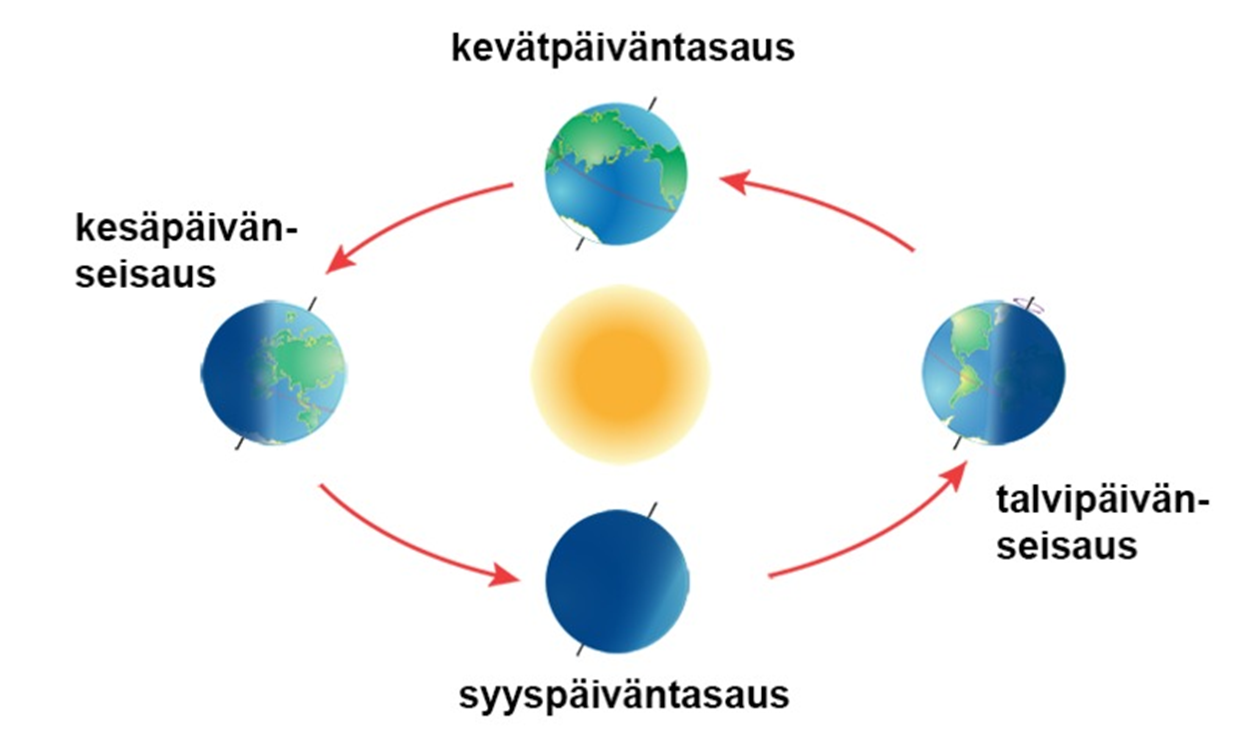 Aurinko paistaa kohtisuoraan päivätasaajalle
Aurinko paistaa kohtisuoraan Kravun kääntöpiirille
Aurinko paistaa kohtisuoraan Kauriin kääntöpiirille
Aurinko paistaa kohtisuoraan päivätasaajalle
Säteilyn jakautuminen
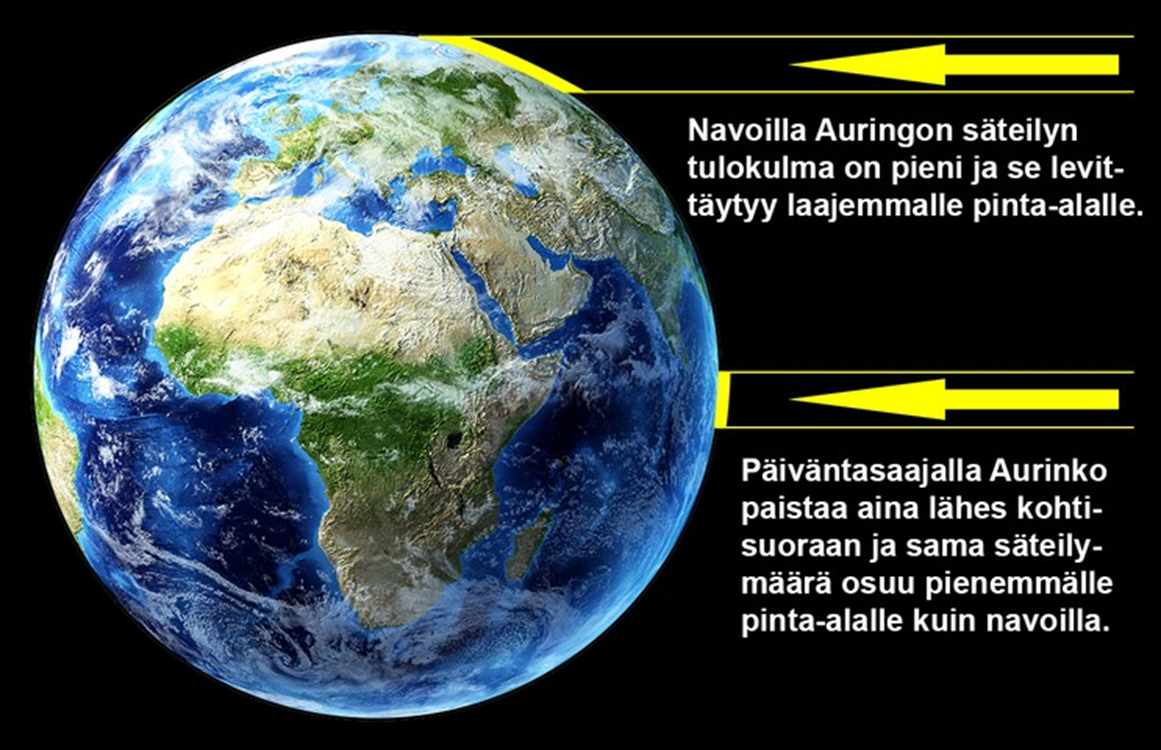 Zeniitti eli lakipiste
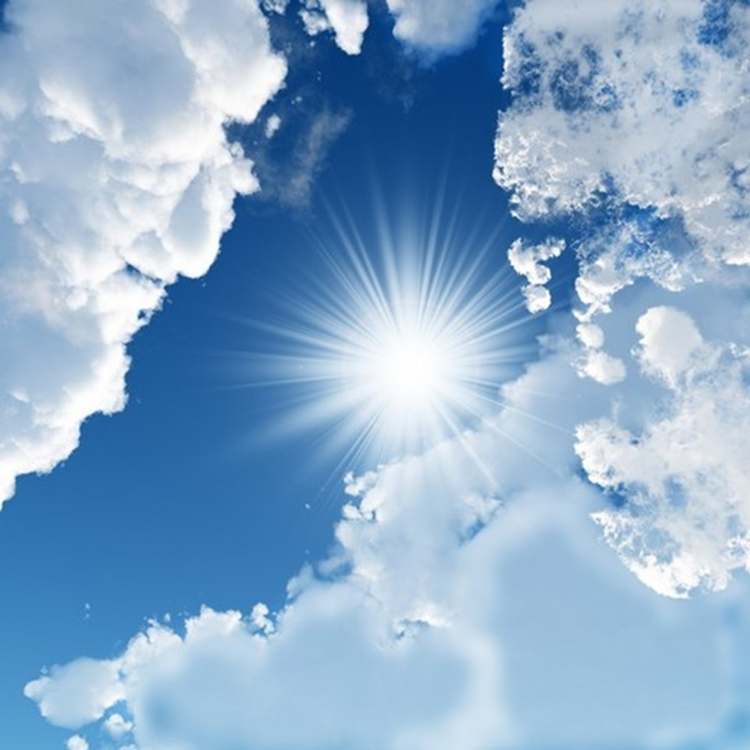 Aurinko paistaa kohtisuoraan yläpuolelta  voimakas säteily.
Vain kääntöpiirien välisellä alueella.
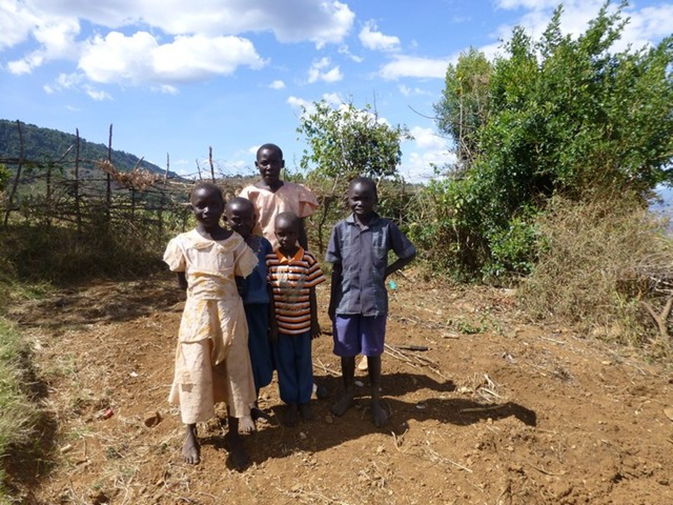 Zeniitti eli lakipiste
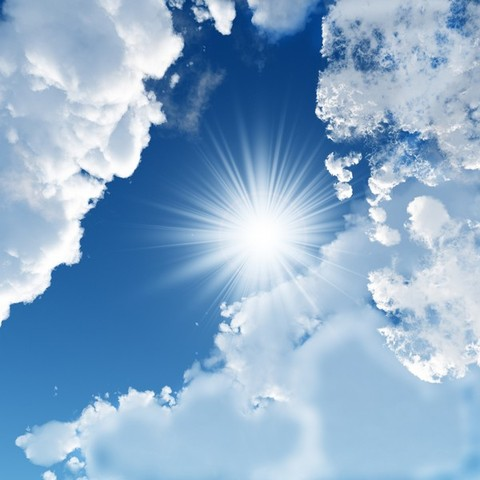 Aurinko paistaa kohtisuoraan yläpuolelta  voimakas säteily.
Vain kääntöpiirien välisellä alueella.
Valaistusvyöhykkeet
Kalotti: yötön yö ja kaamos.
Keskileveydet: Pitkä hämäräaika 
Tropiikki: Ei hämäräaikaa, vaan yön ja valoisan päivän ero on jyrkkä.
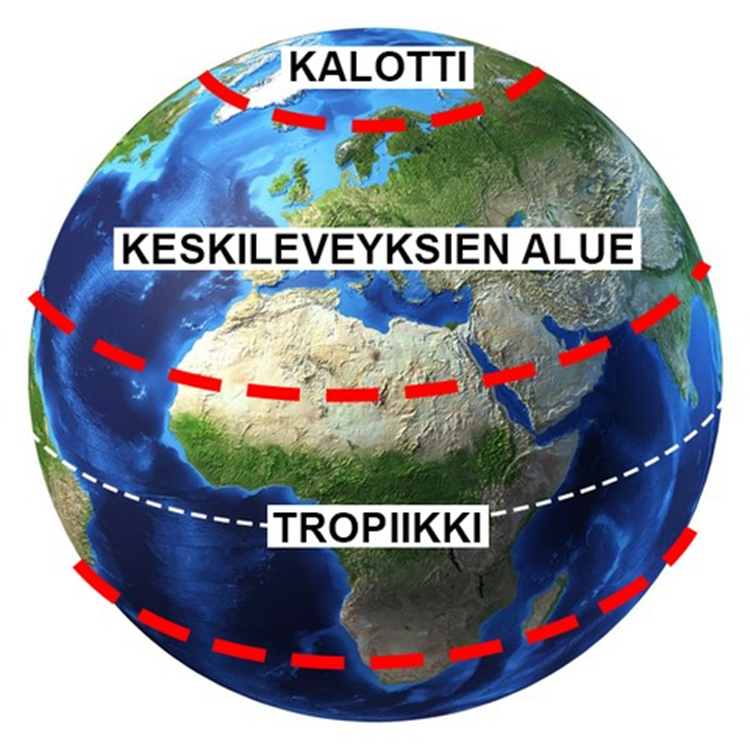 Vaihtelua kiertoradassa
Aurinko ei ole aivan kiertoradan keskellä. 
Tällä hetkellä pohjoisella pallonpuoliskolla talvi, kun maapallo lähempänä Aurinkoa.
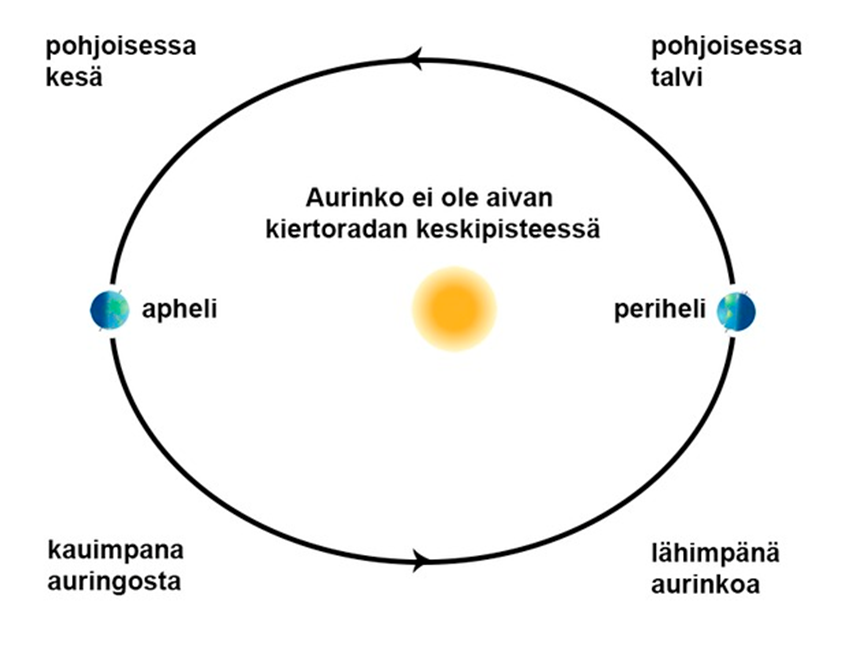